المعادلات والمتراجحات
1
المتراجحة من الدرجة الأولى بمجهول واحد
تعريف
كل تعبير  على شكل  : ax + b ≤ 0 حيث a و bعددان حقيقيان معلومان
يسمى متراجحة من الدرجة الأولى بمجهول واحد.
العدد x يسمى مجهولا .
التعابير التالية : ax + b < 0  ;  ax + b ≥ 0  ;  ax + b > 0
هي أيضا متراجحات من الدرجة الأولى بمجهول واحد.
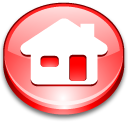 2
تطبيقـــــــات2
تمرين
حل في مجموعة الأعداد الحقيقية المتراجحة التالية:
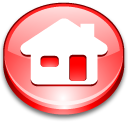 3
تطبيقـــــــات2
نضيف 125إلى طرفي المتفاوتة فنحصل على:-5x > 57 +125
فان
وبما أن
-5x > 182
ومنه
-5 < 0
أي
حلول المتراجحة  هي مجموعة الأعداد الحقيقية الأصغر قطعا من
يمكن تمثيلها على النحو التالي:
الحلول
0
1
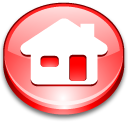 4
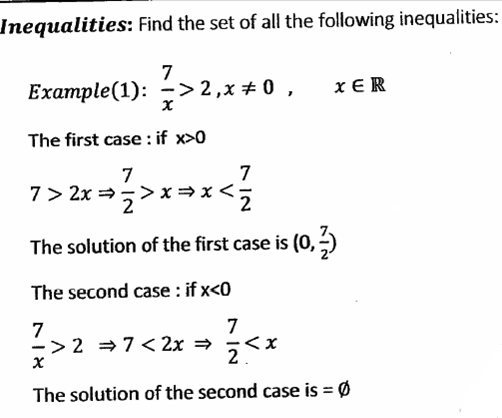 5
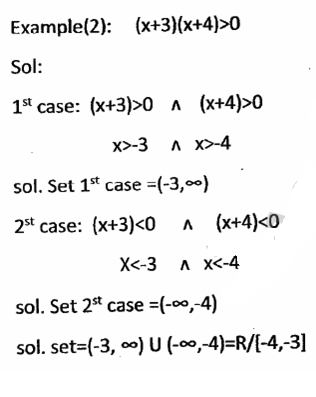 6
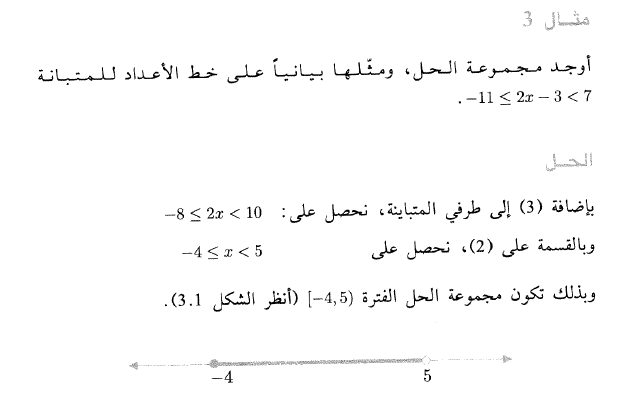 7
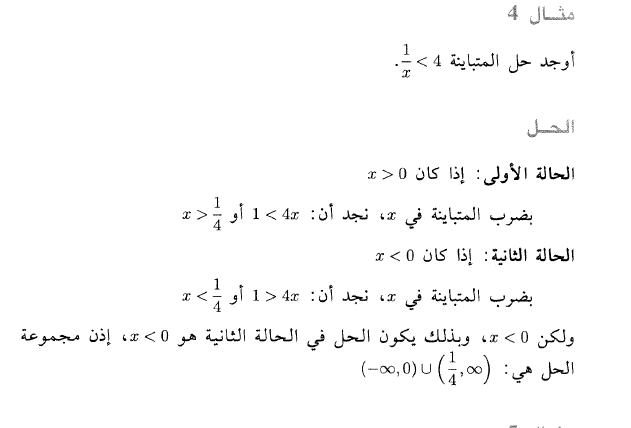 8
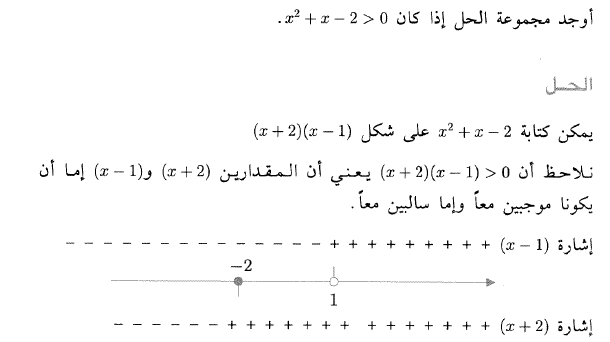 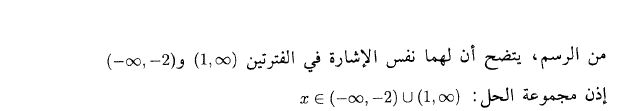 9
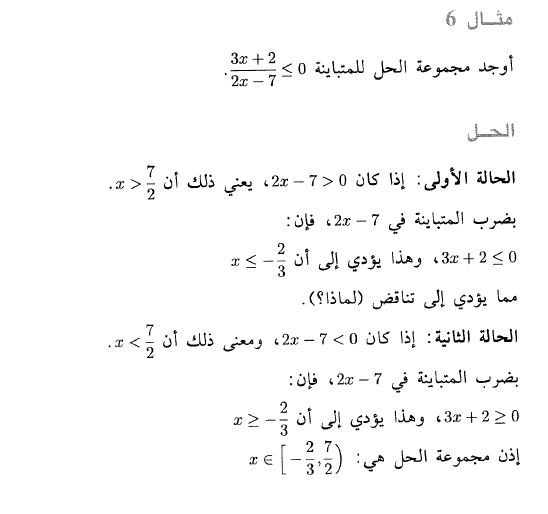 10